Much, many, a lot of.
3 класс (УМК М.З. Биболетовой)
Презентацию  подготовила
 преподаватель английского языка  
МБОУ «СОШ с.Луговское» 
Джандарова Г.Н.
Цель:- изучить новое слово «много»;- научиться употреблять его в предложениях , используя правило.
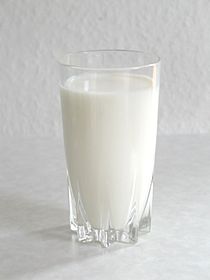 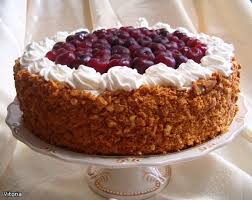 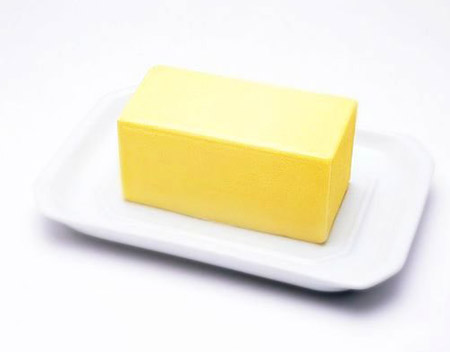 2.   cake
3.  butter
1.  milk
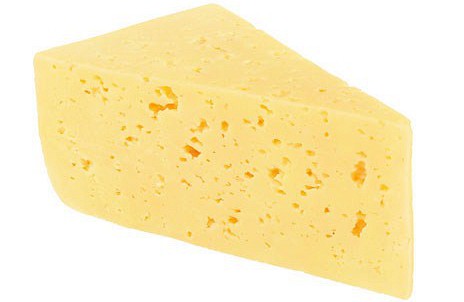 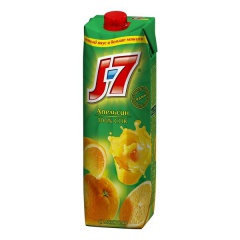 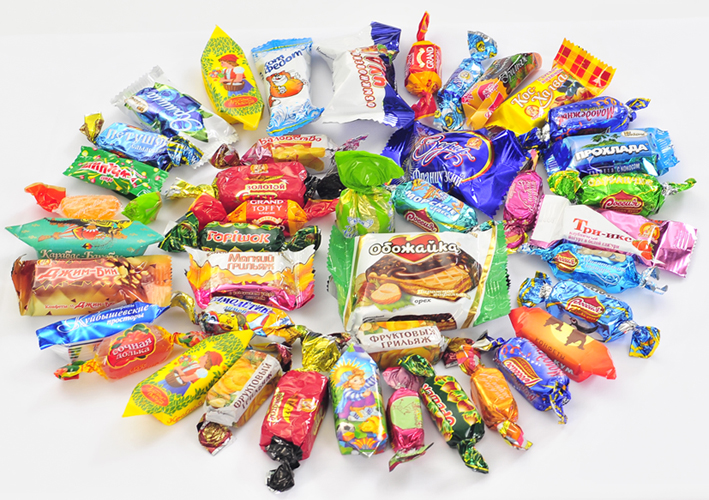 4.  juice
5.  cheese
6.  sweets
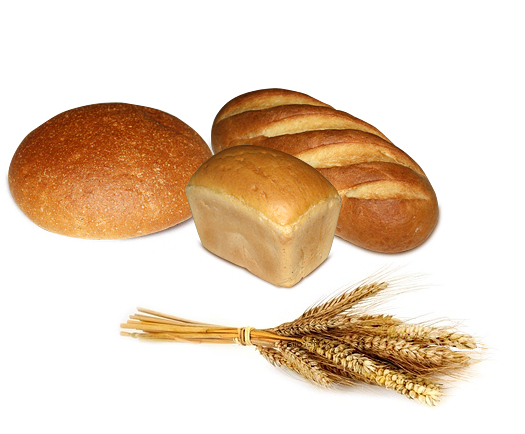 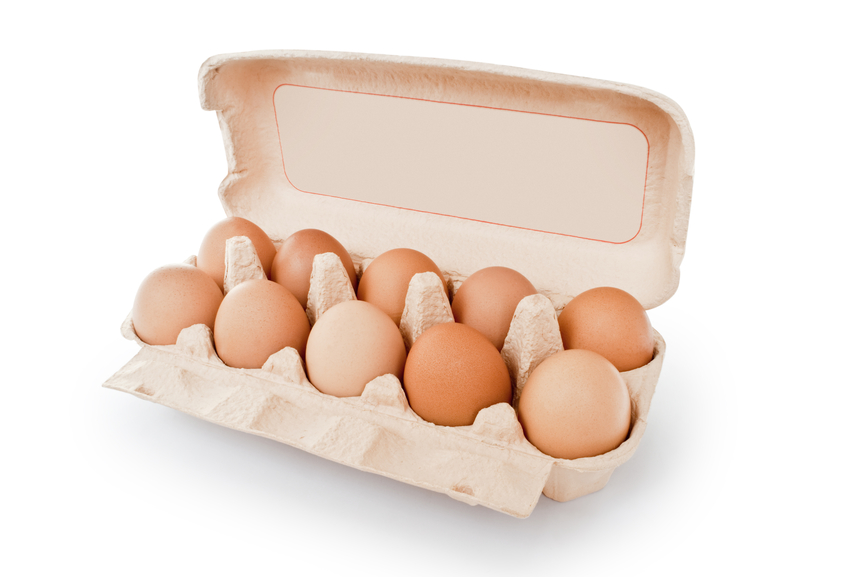 7.  eggs
8.  bread
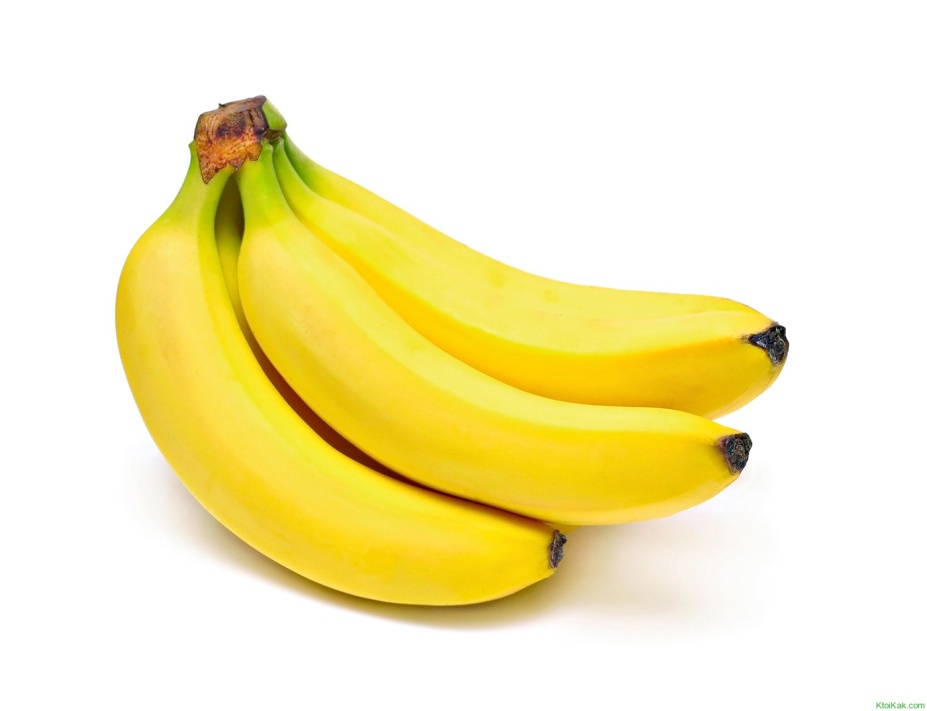 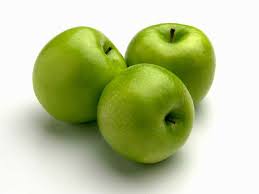 10.  bananas
9.  apples
Much                                       Many
milk
cakes
butter
sweets
juice
eggs
cheese
apples
bread
bananas
Вставь пропущенные слова: much, many, a lot of .Прочитай предложения.Example:  My  friends have got a lot of  clocks.
The farmer hasn’t got    …    apples.
many
2)  Peter gives Billy         … sweets.
a lot of
3)  Have you got    …    friends?
many
4)  Don’t drink    …    coffee in the morning.
much
5)  Don’t eat    …    bread and    …    sweets.
much
many
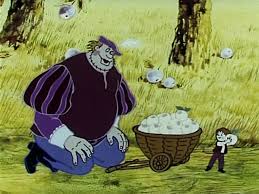 I can eat a lot of (many) apples.
And you? …
Good-bye!